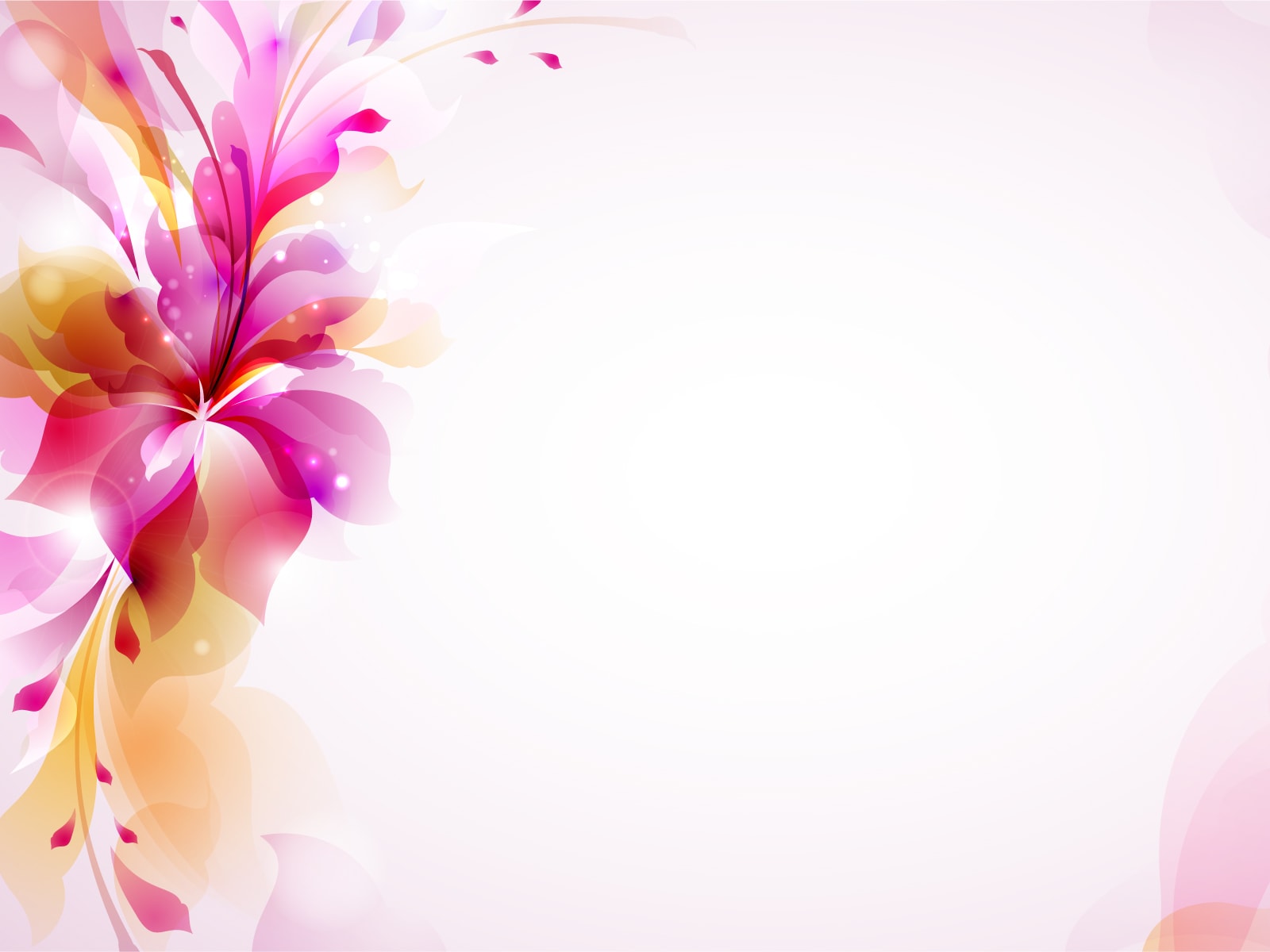 Муниципальное бюджетное дошкольное образовательное учреждение «Детский сад № 1 «Илли» с.Кади-Юрт Гудермесского муниципального района»
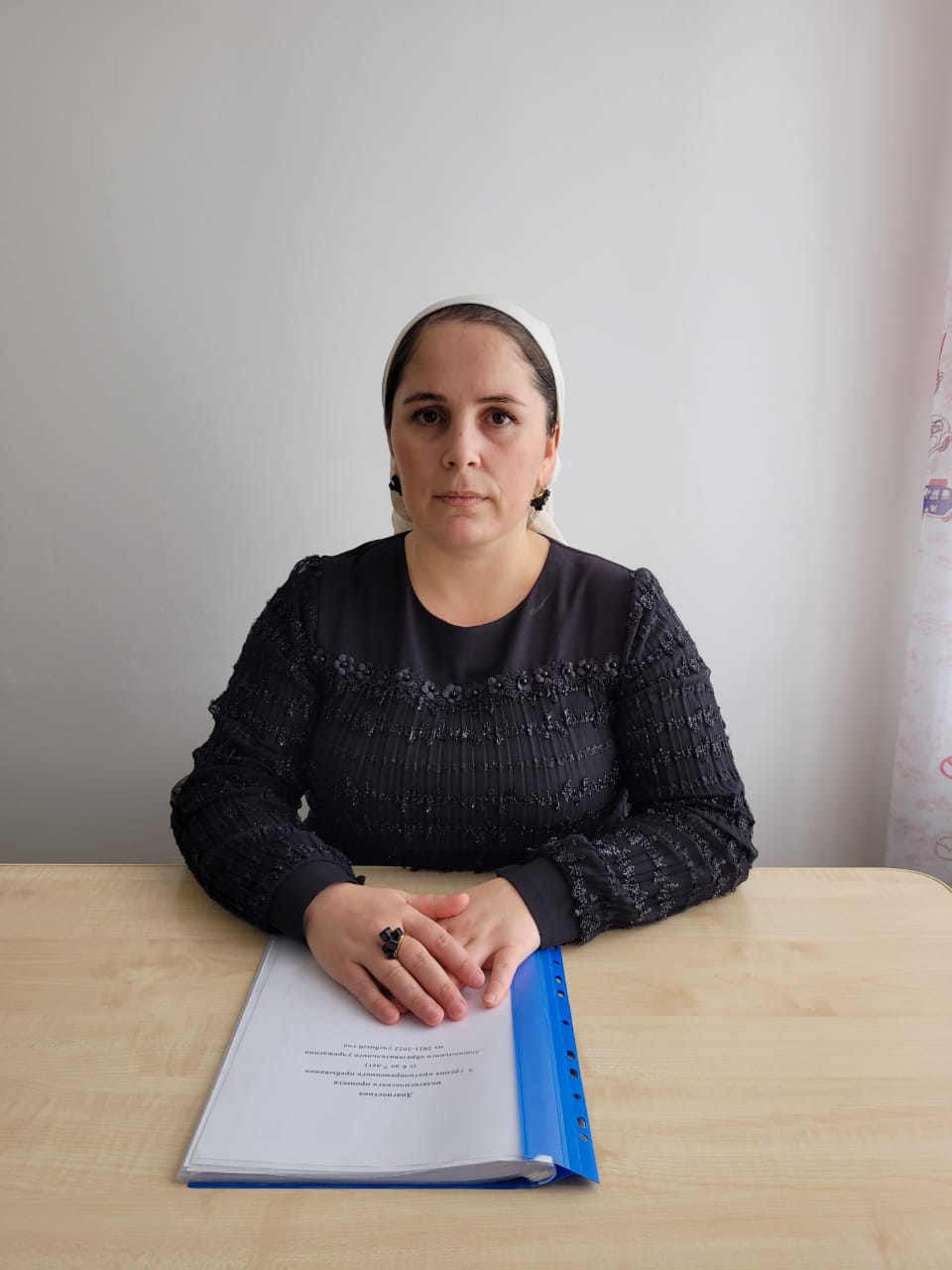 Интернет-портфолио

воспитателя
Гаирбековой Хасры Таировны
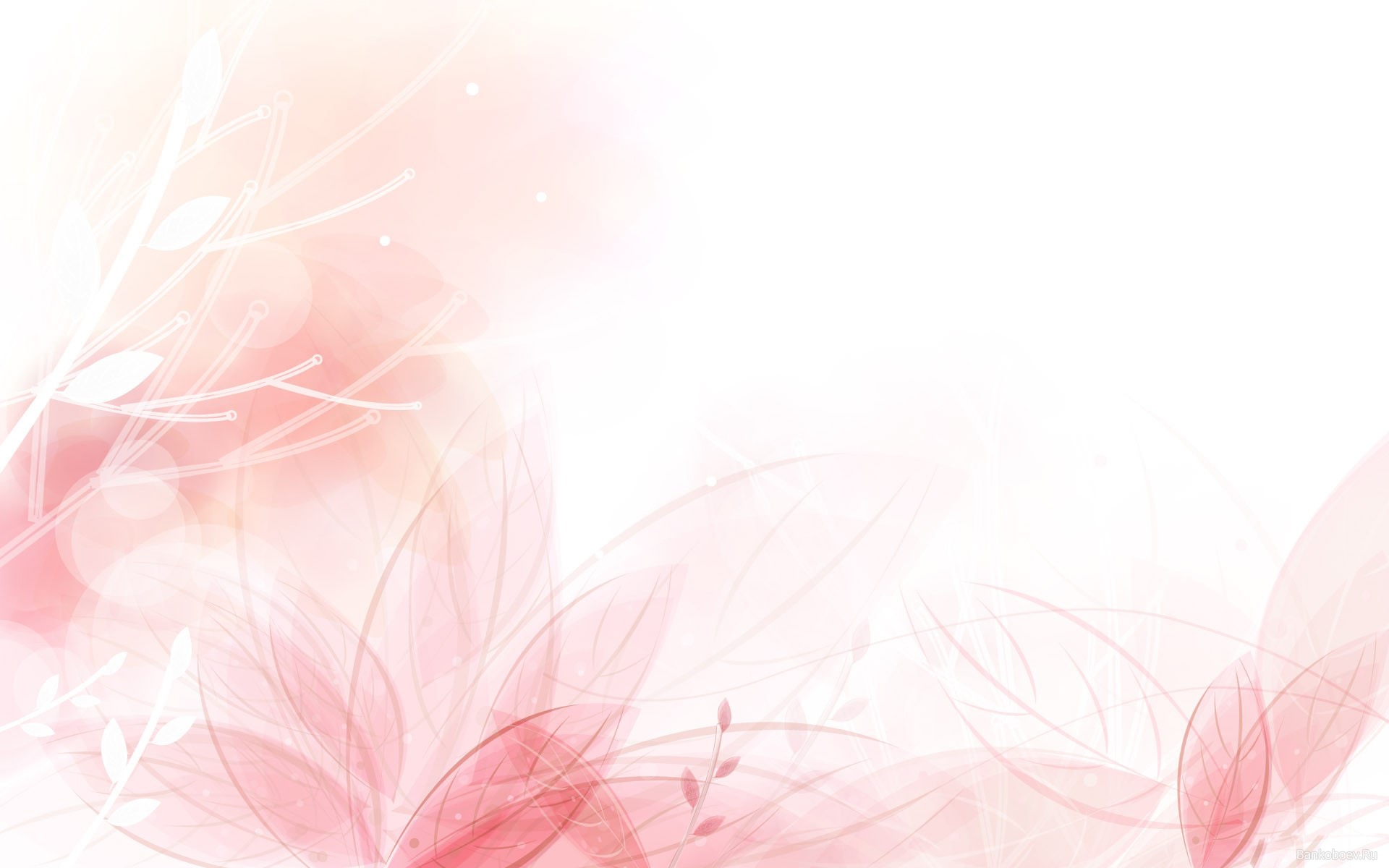 Я, Гаирбекова Хасра Таировна, родилась 06 июля 1987 года. Имею педагогическое среднее профессиональное образование. В 2007 году окончила Грозненский педагогический колледж, где присвоена квалификация по направлению «Учитель начальных классов», специальность – «Преподавание в начальных классах».
Я воспитатель!
Профессию не выбирала я,
Быть воспитателем! - мне сердце подсказало.
С детьми работать - вот судьба моя!
Профессию не выбирала,
Она во мне жила, я ей дышала, 
Другого в жизни я бы не желала.
	Воспитатели - люди, которые в душе всегда остаются детьми.  Иначе дети не примут, не пустят их в свой мир.  Самое главное в моей профессии - любить детей, любить просто так, ни за что, отдавать им своё сердце. 
	Для меня моя профессия – это возможность постоянно находиться в мире детства, в мире сказки и фантазии. Особо осознаёшь значимость профессии воспитателя, когда видишь распахнутые навстречу глаза детей; глаза, жадно ловящие каждое моё слово, мой взгляд и жест; глаза, готовые вместить в себя весь мир.
Глядя в эти детские глаза, понимаешь, что ты нужна им, что ты для них целая вселенная, что именно ты закладываешь ростки будущих характеров, поддерживаешь их своей любовью, отдаёшь тепло своего сердца. 
	Общение с детьми - каждый раз своего рода экзамен. Маленькие мудрые учителя и проверяют тебя на прочность, и одновременно любят тебя всепоглощающей любовью, в которой можно раствориться без остатка. Секрет их чистой любви прост: они открыты и непосредственны. 
	Почему я выбрала профессию воспитателя? Для меня это не просто профессия или работа — это призвание, состояние души, образ жизни. Воспитатель – это первый, после мамы, учитель, который встречается детям на их жизненном пути. 
Да, воспитатель – звездная судьба,
В ней поиск, радость озаренья,
За души детские борьба
Работа – просто вдохновенье!
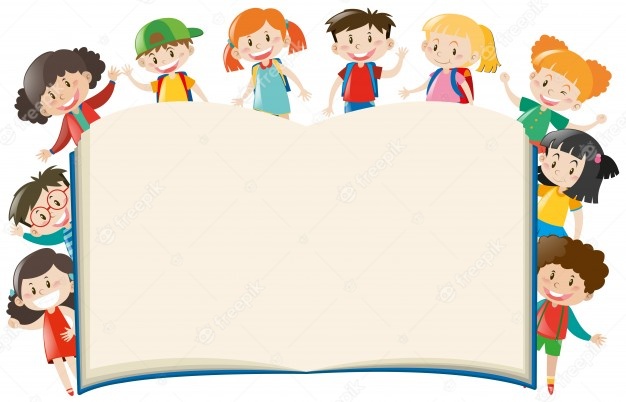 Мой девиз:
«И только с любовью в сердце мы добьемся успеха»
Документы
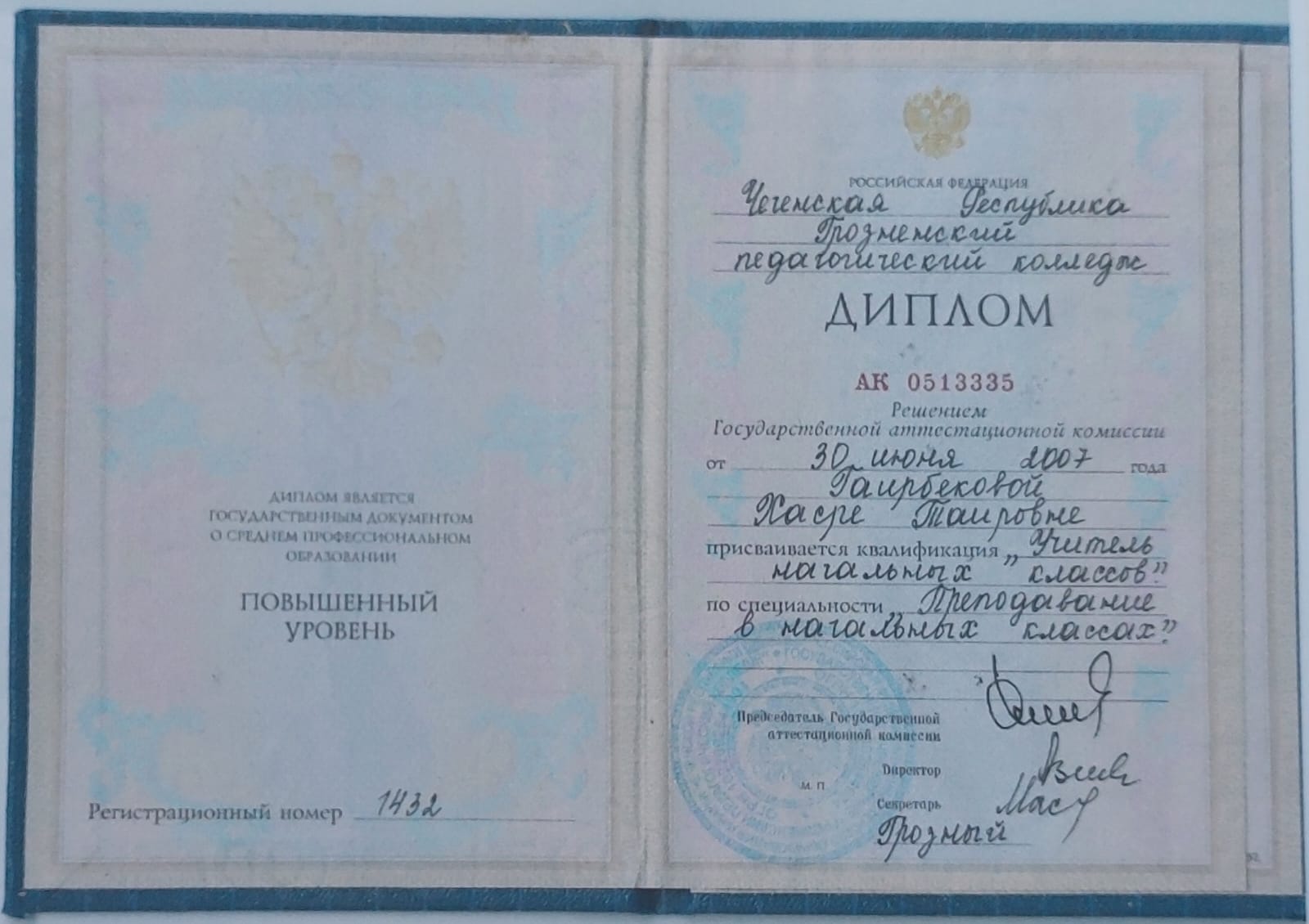 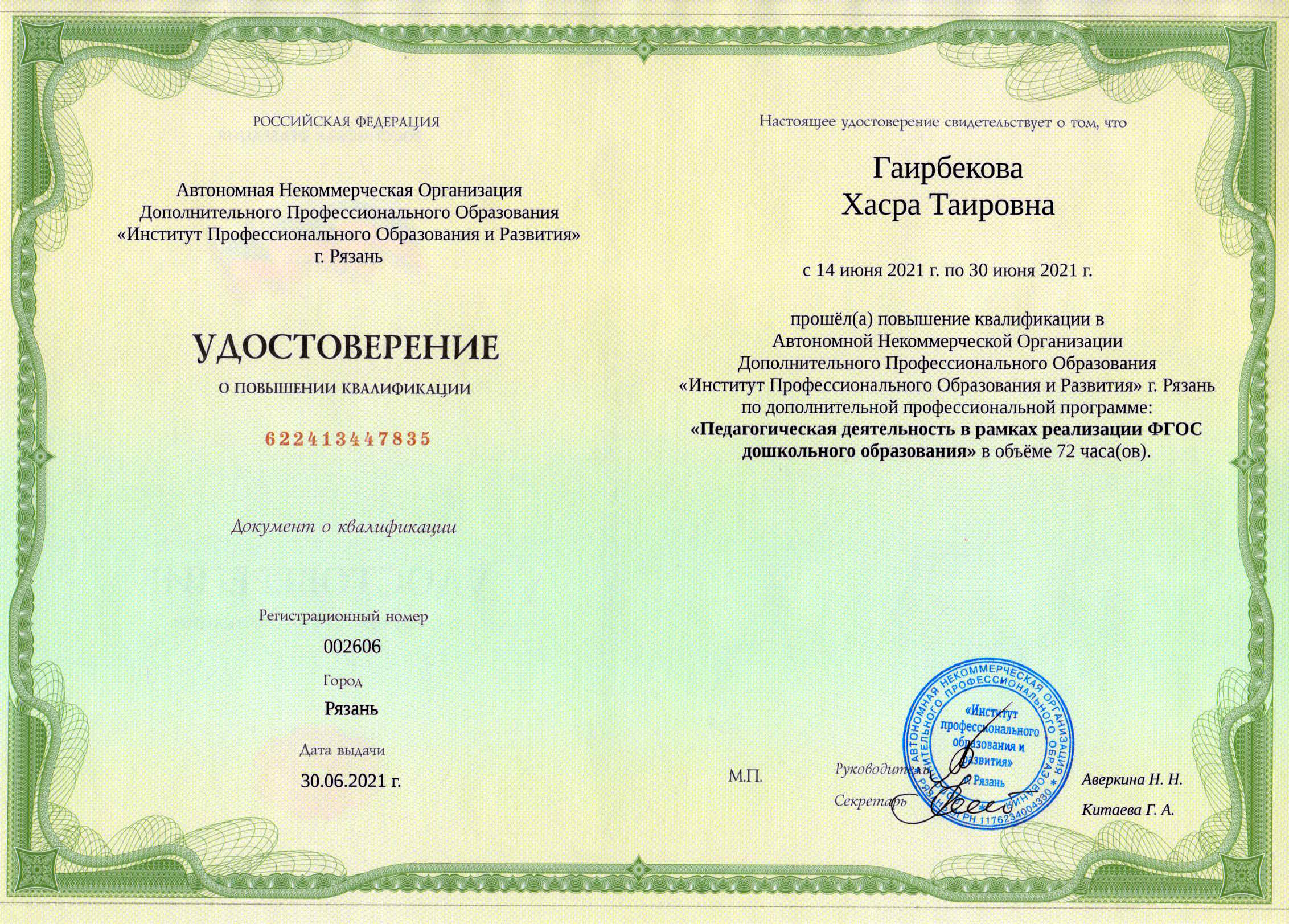 Достижения
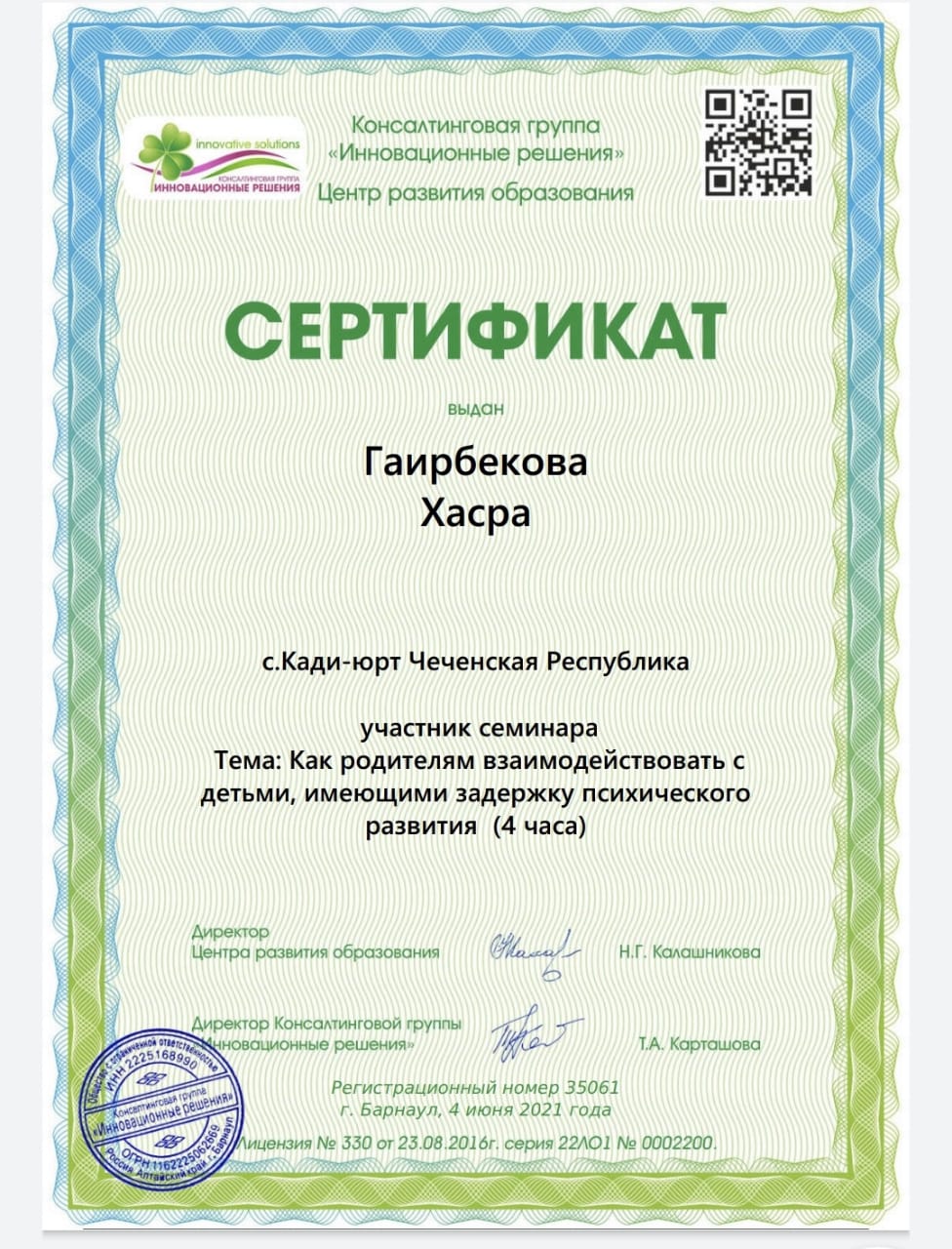 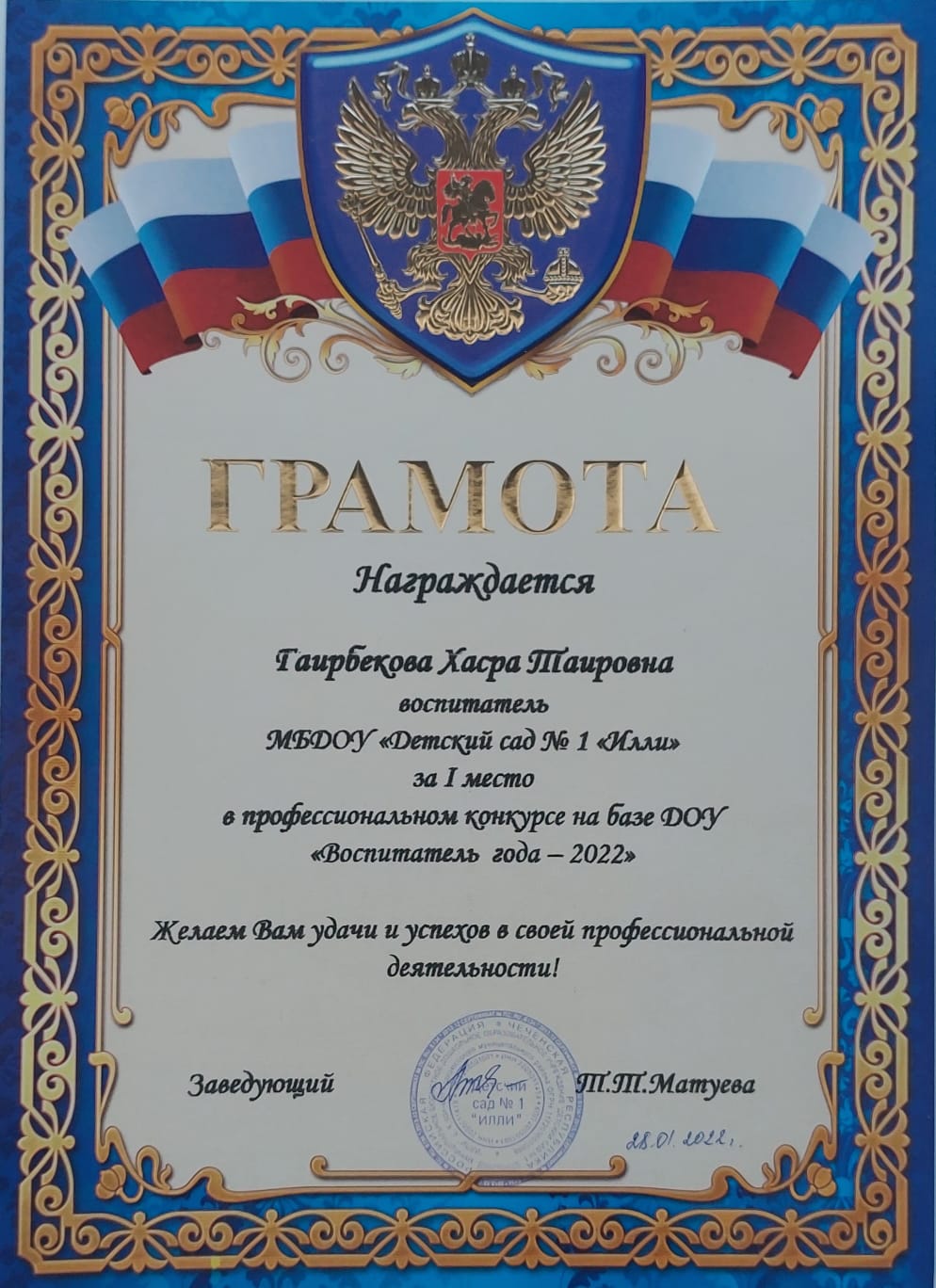 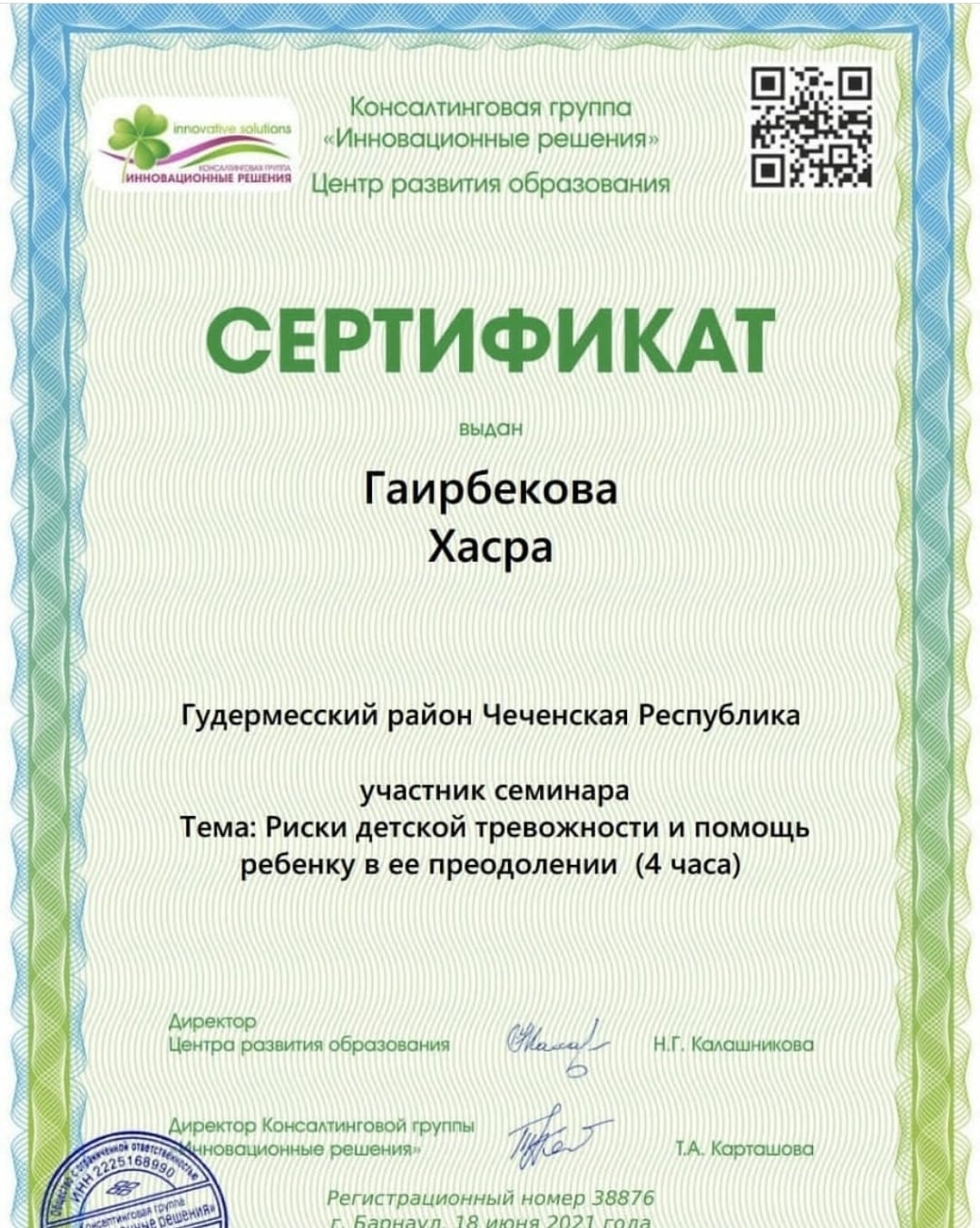 Педагогическая деятельность:
Открытая ООД на тему «Профессии»
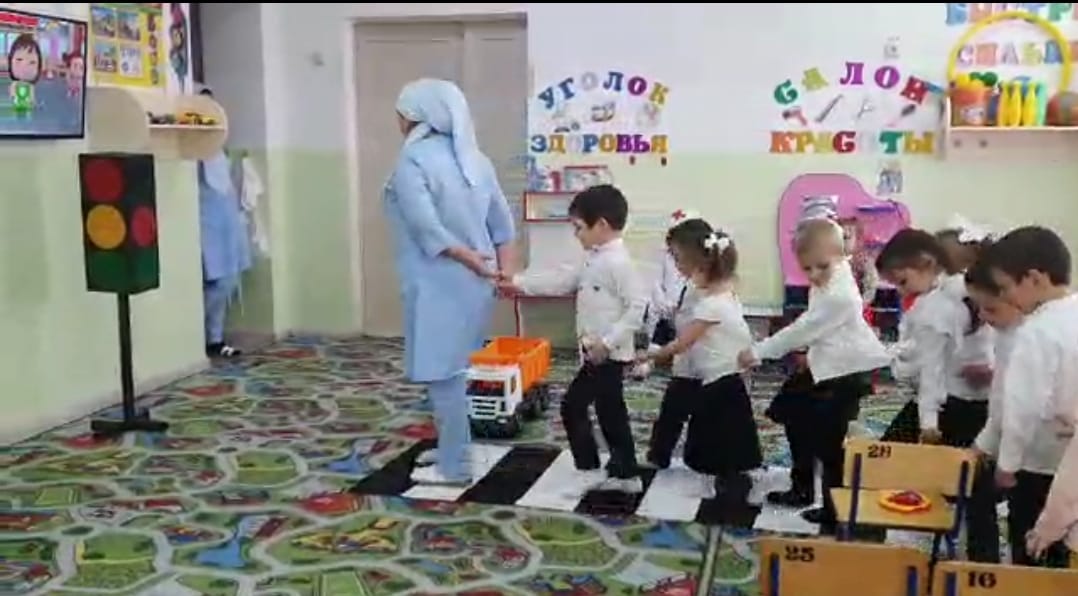 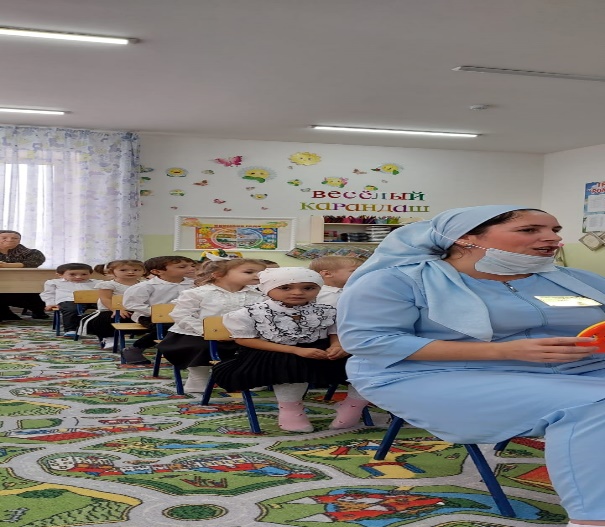 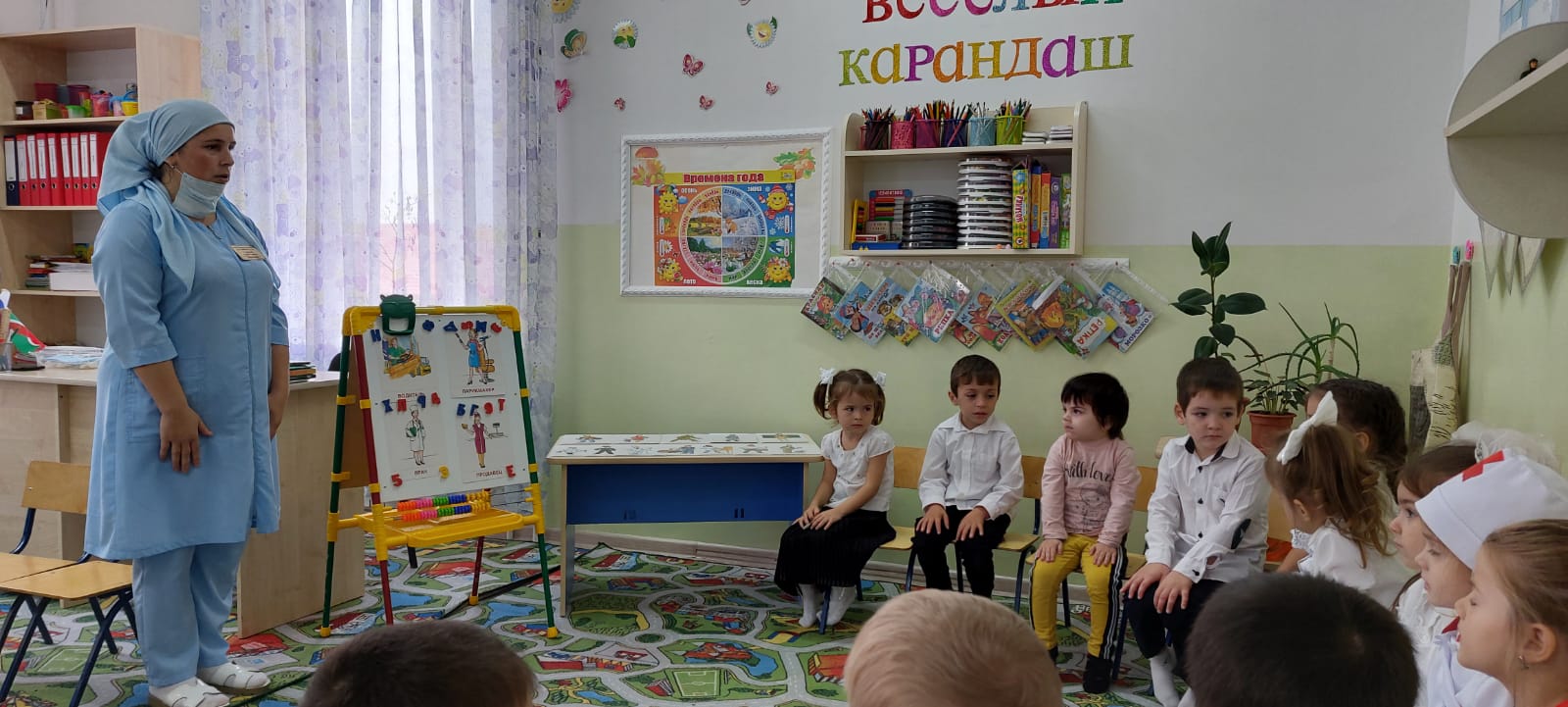 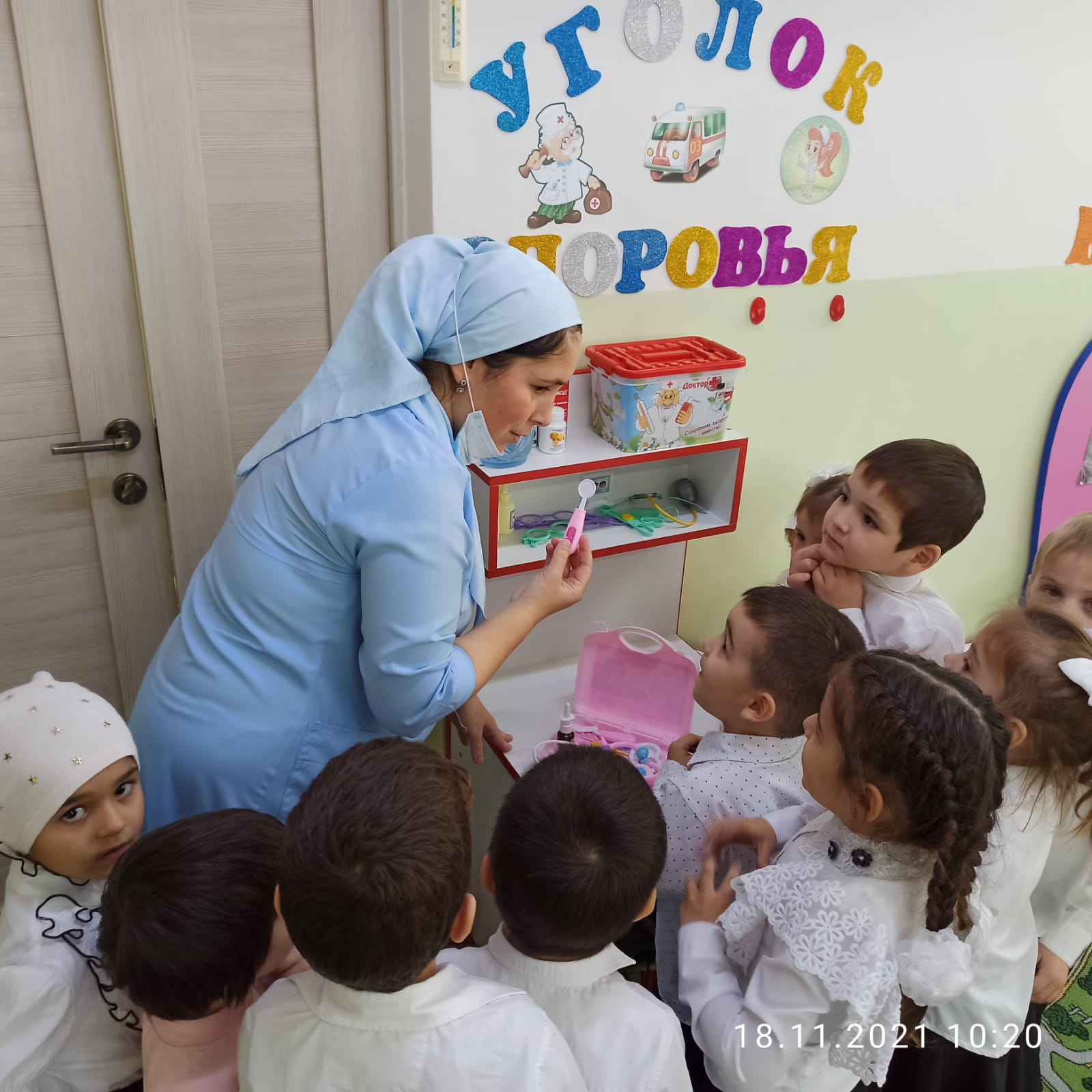 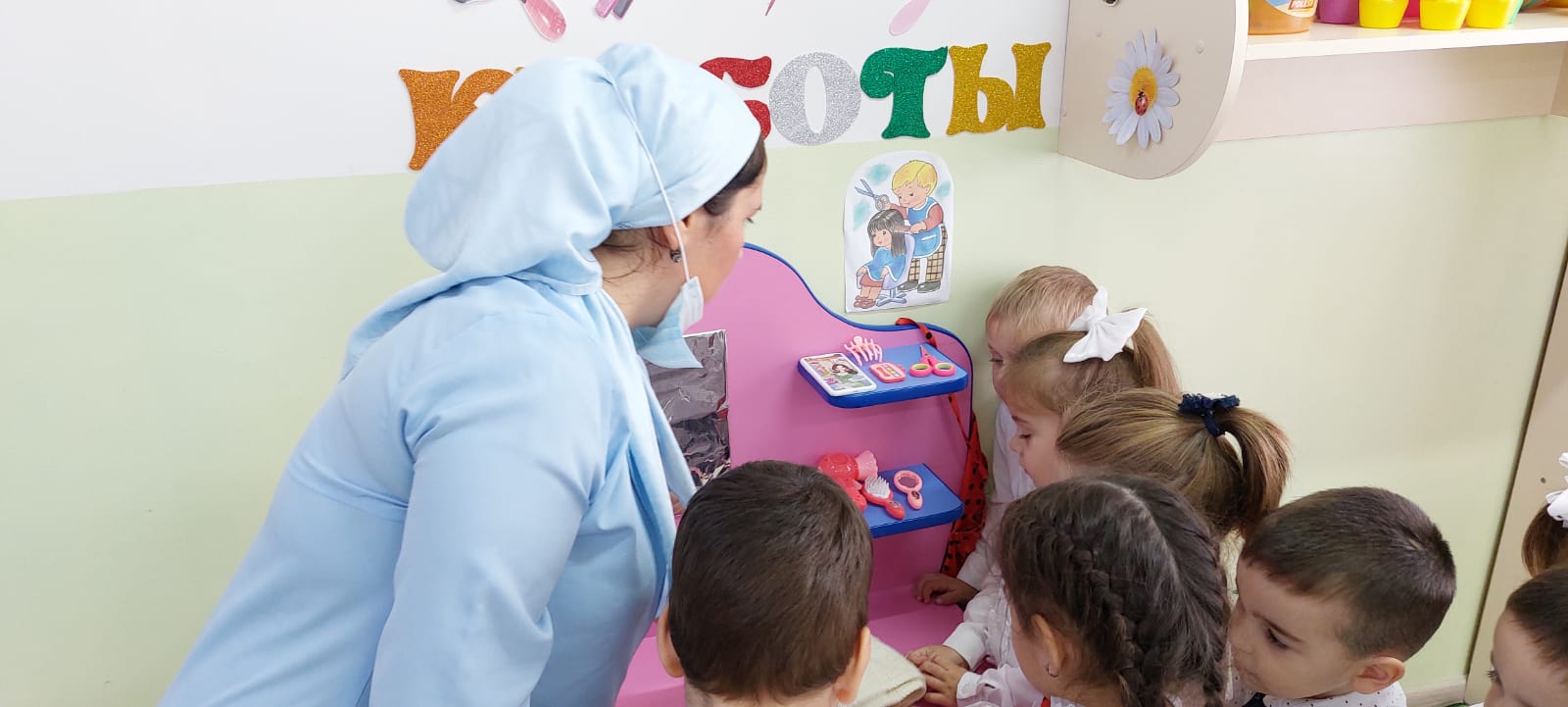 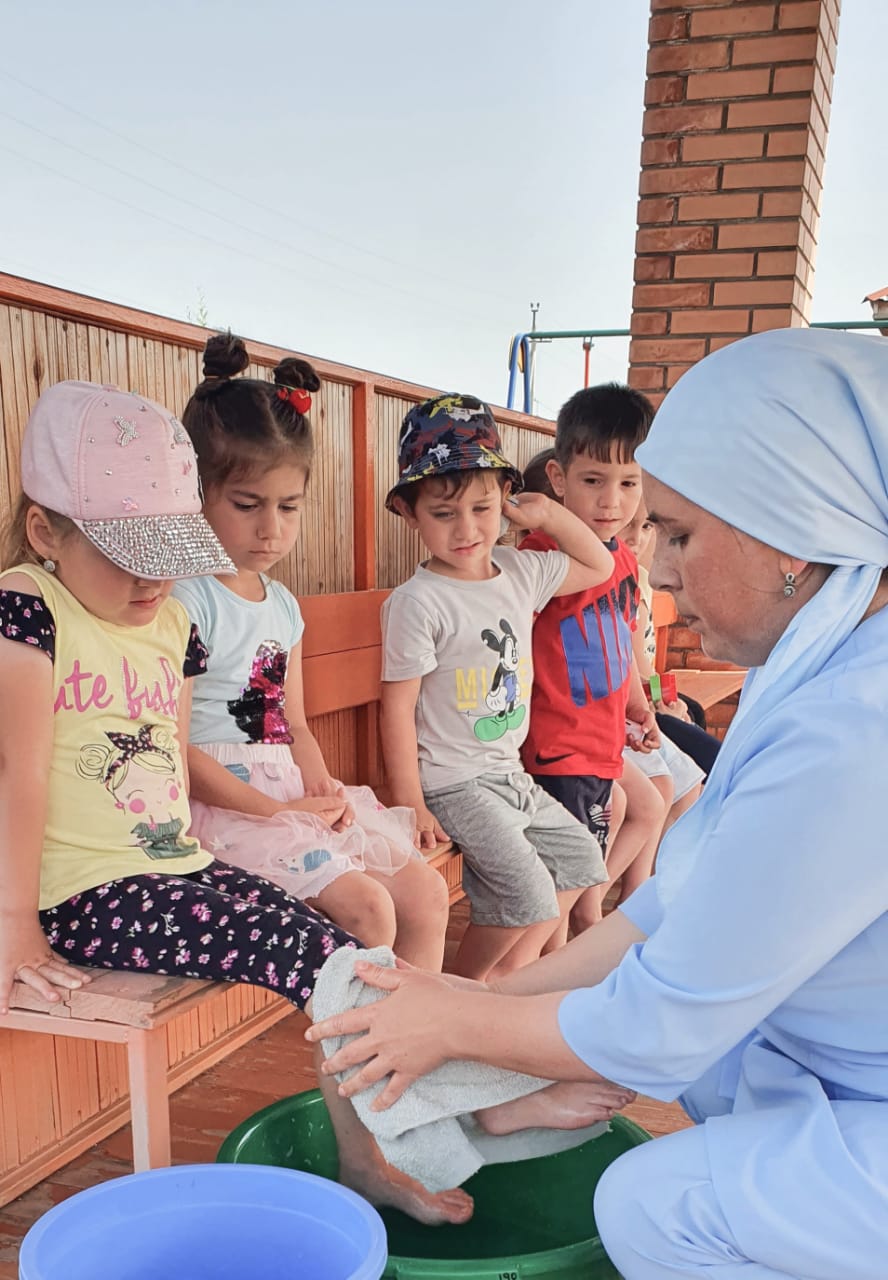 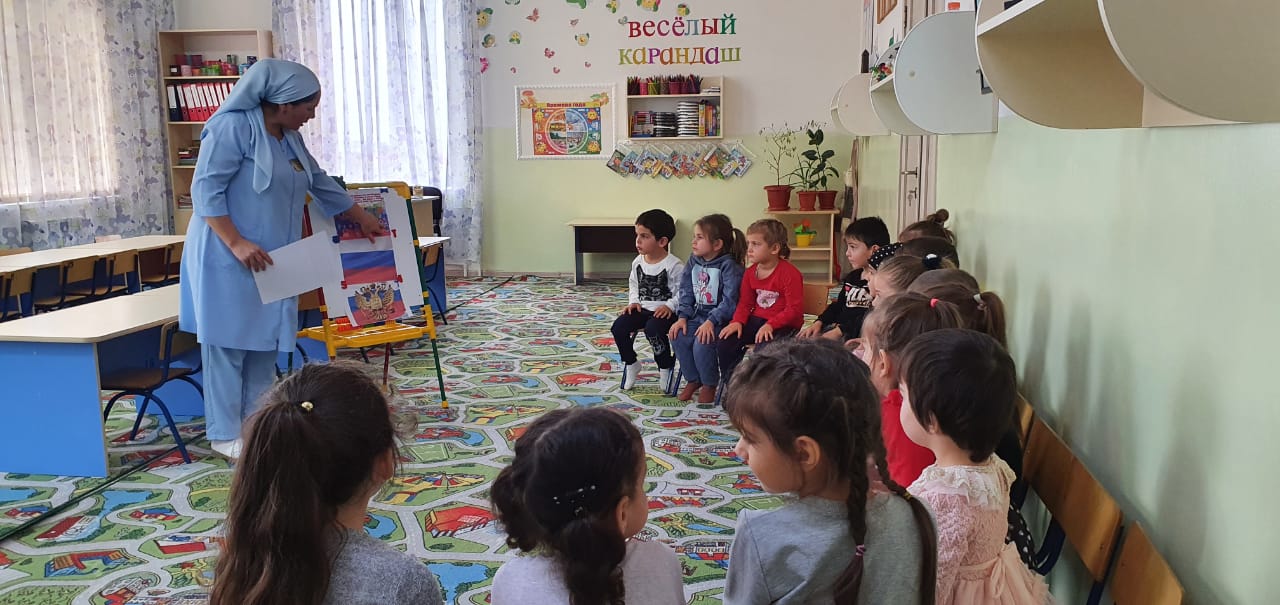 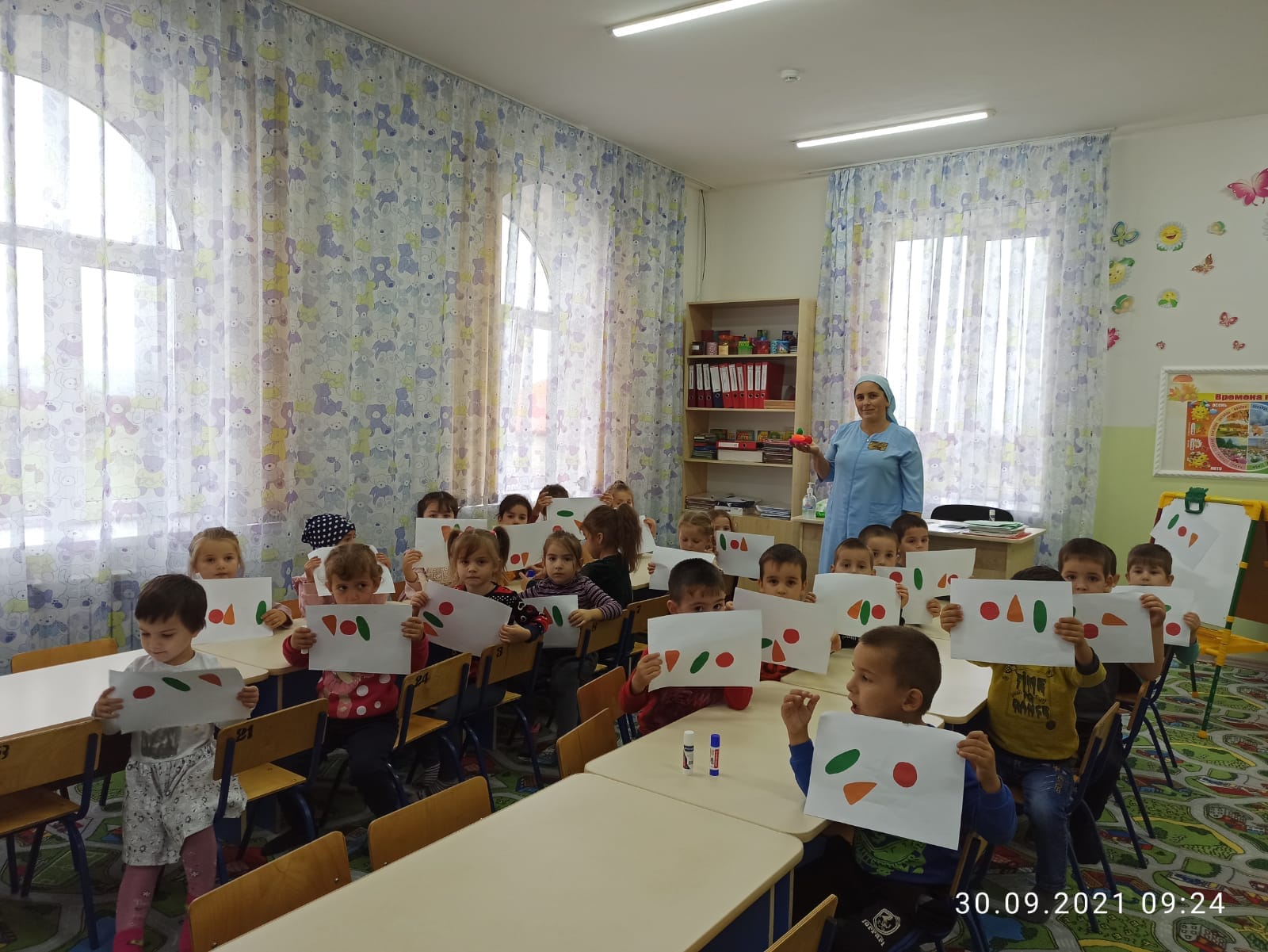 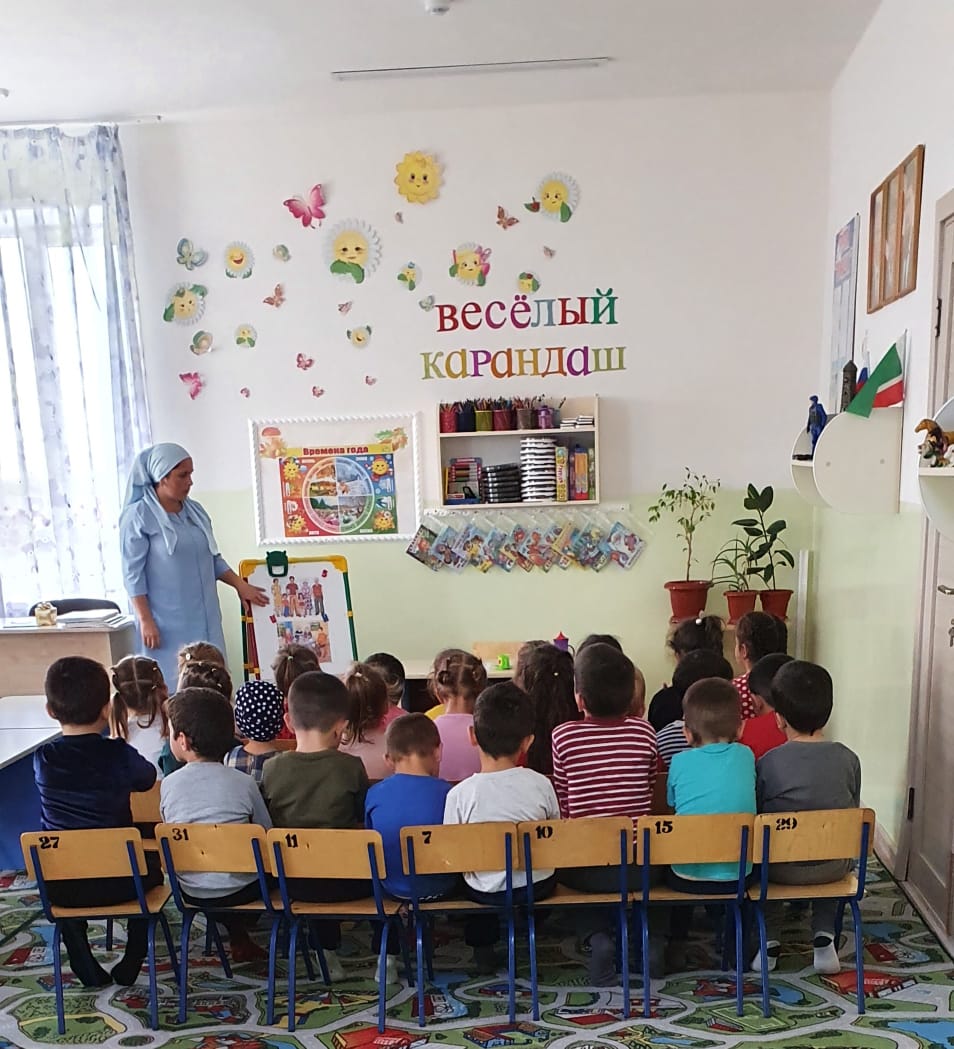 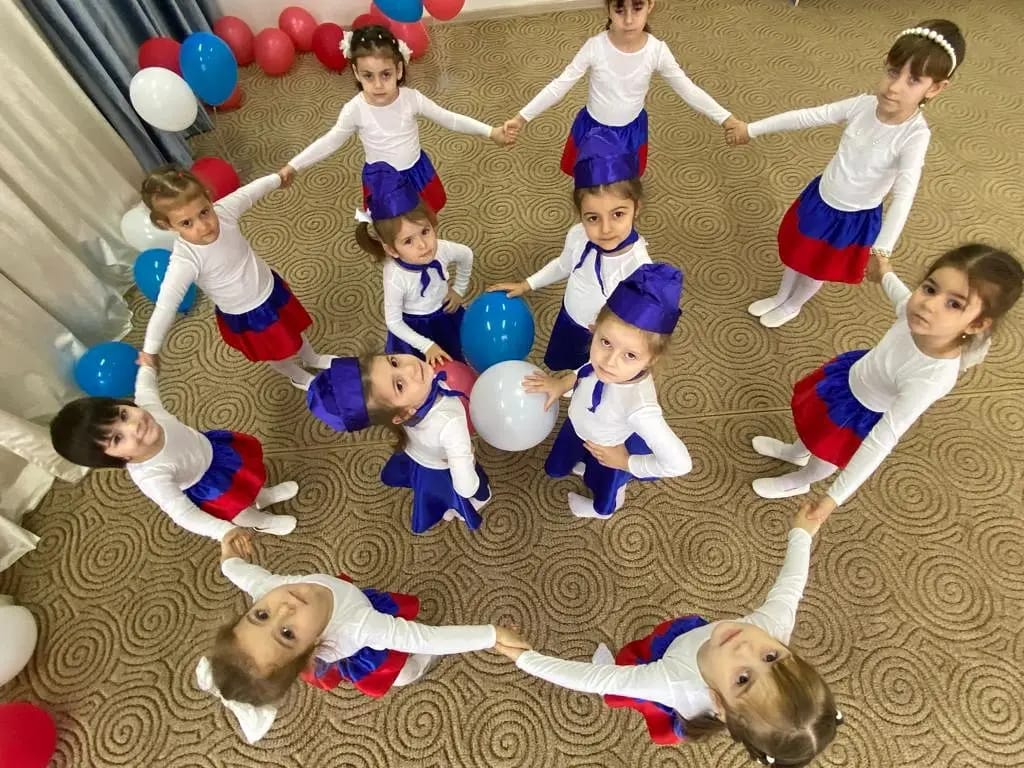 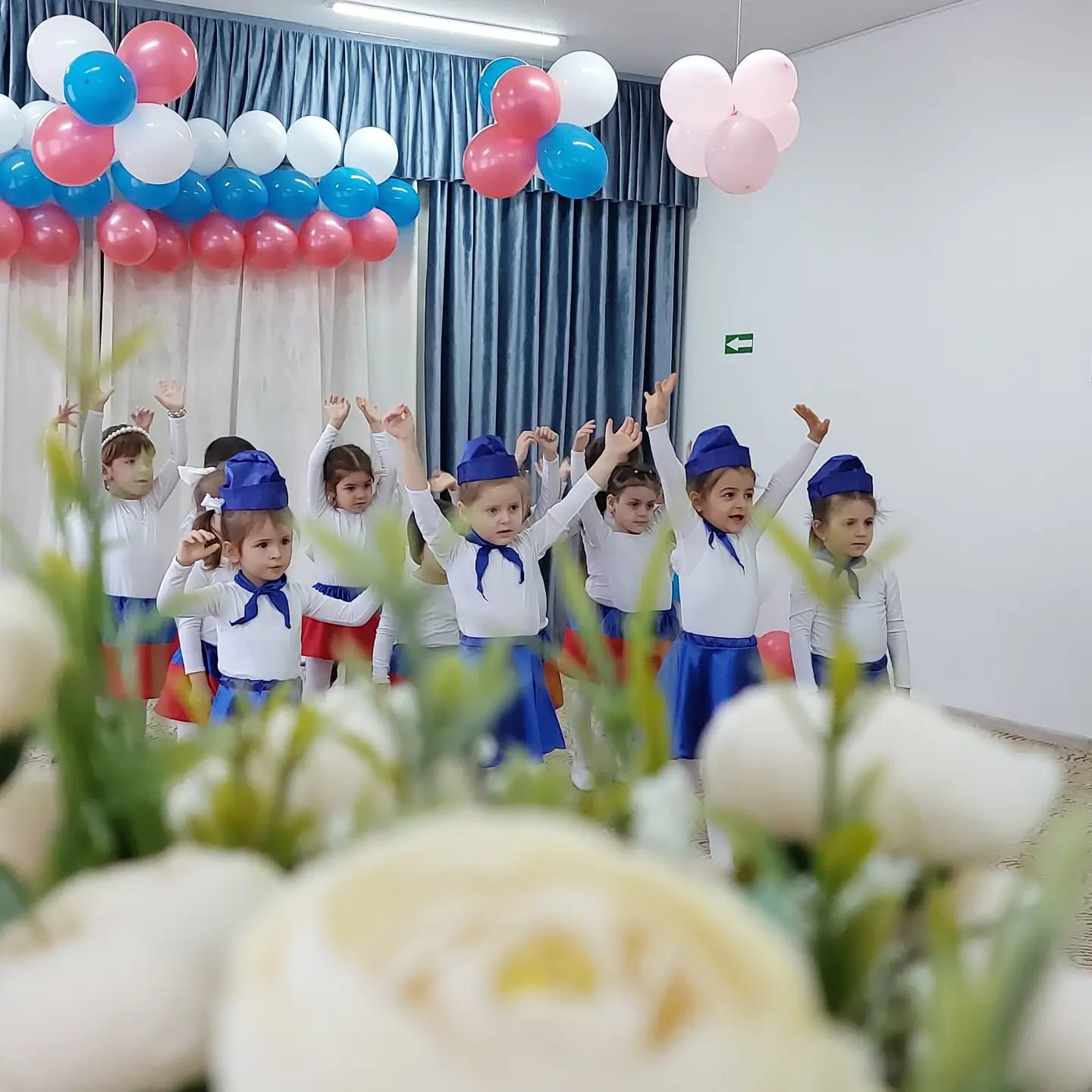 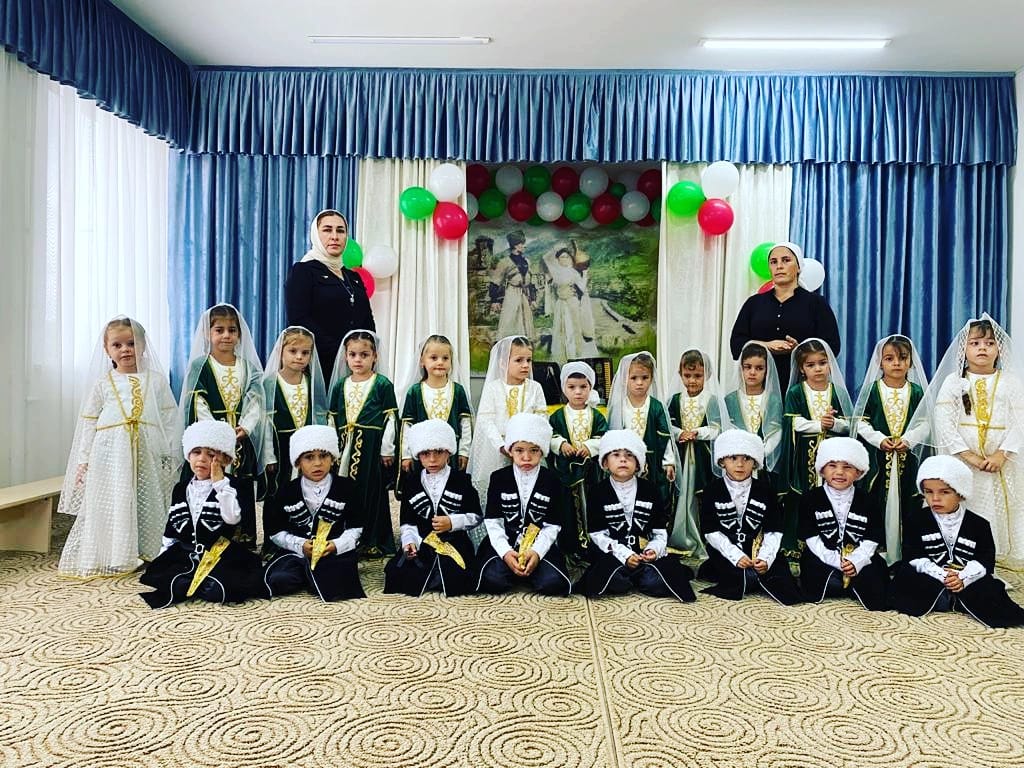 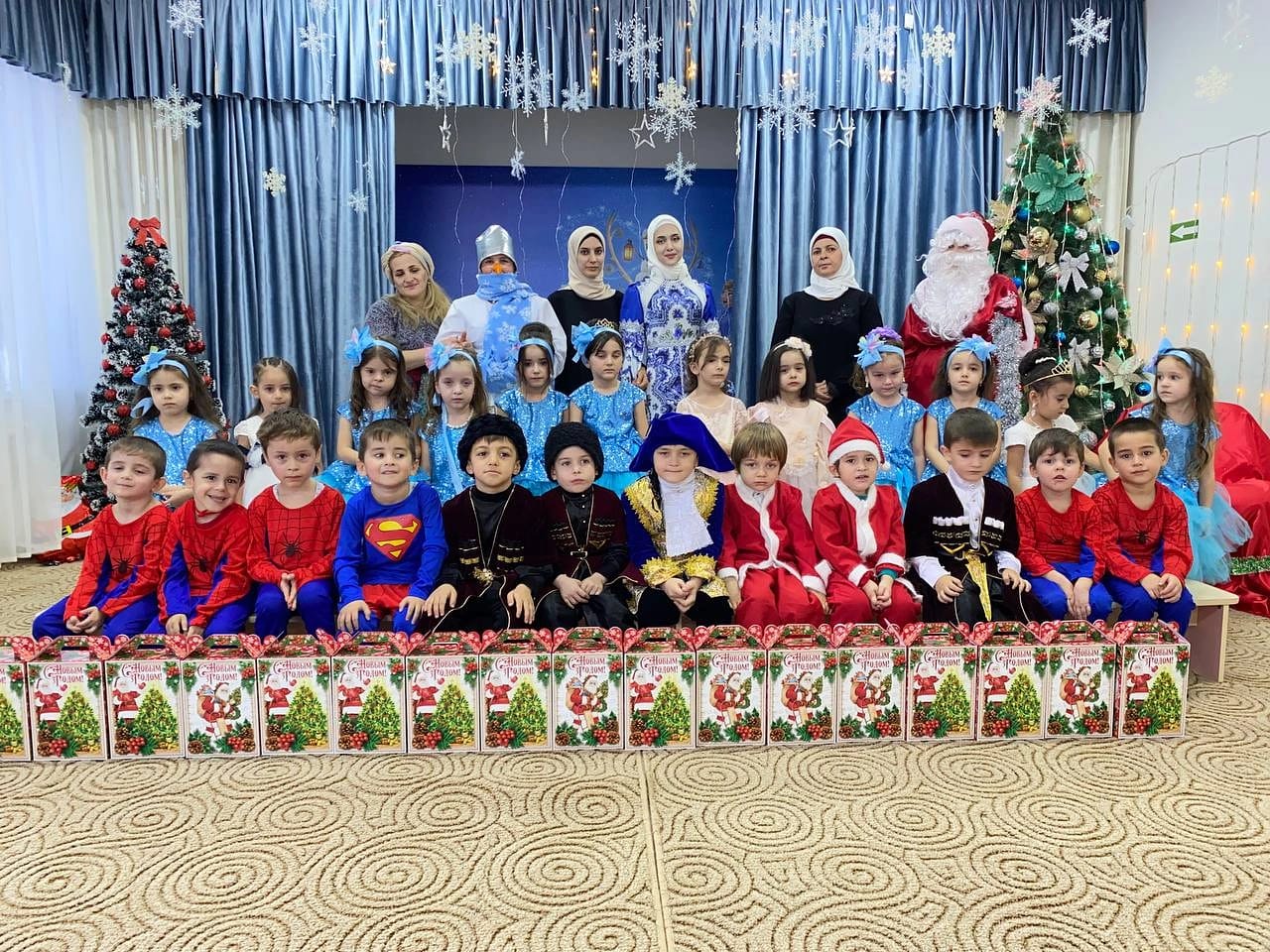 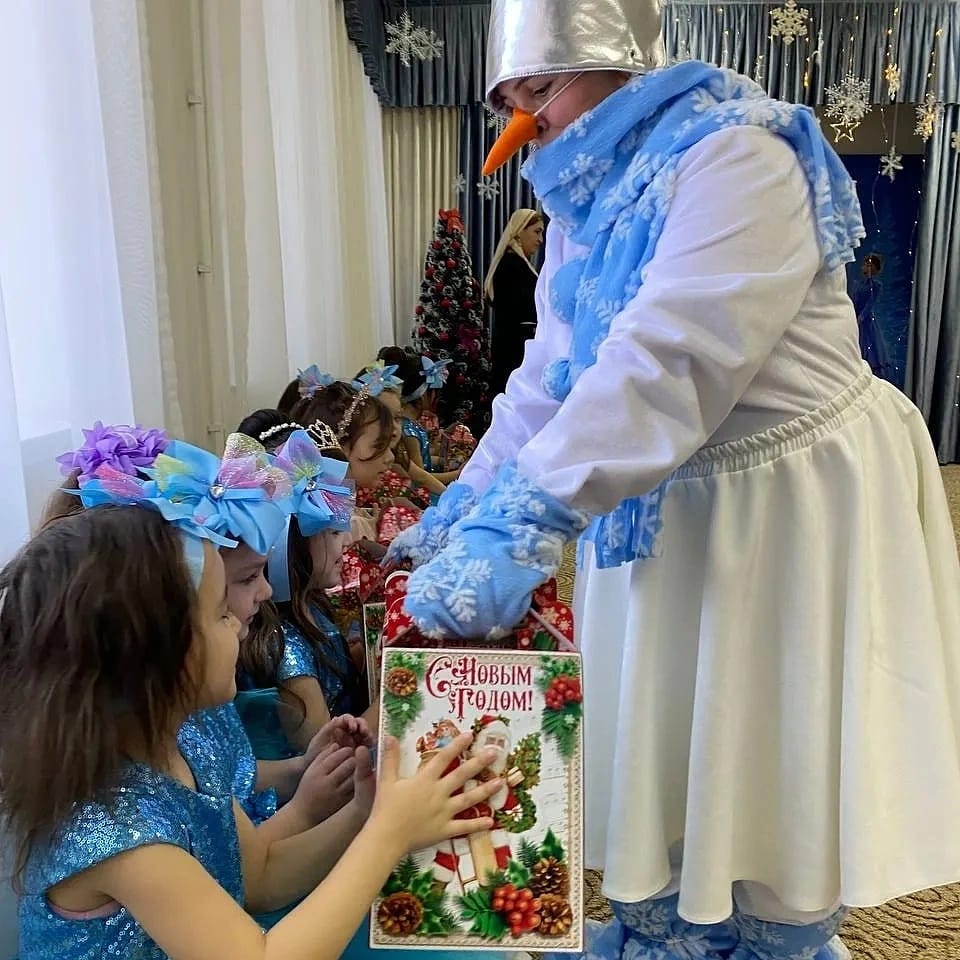 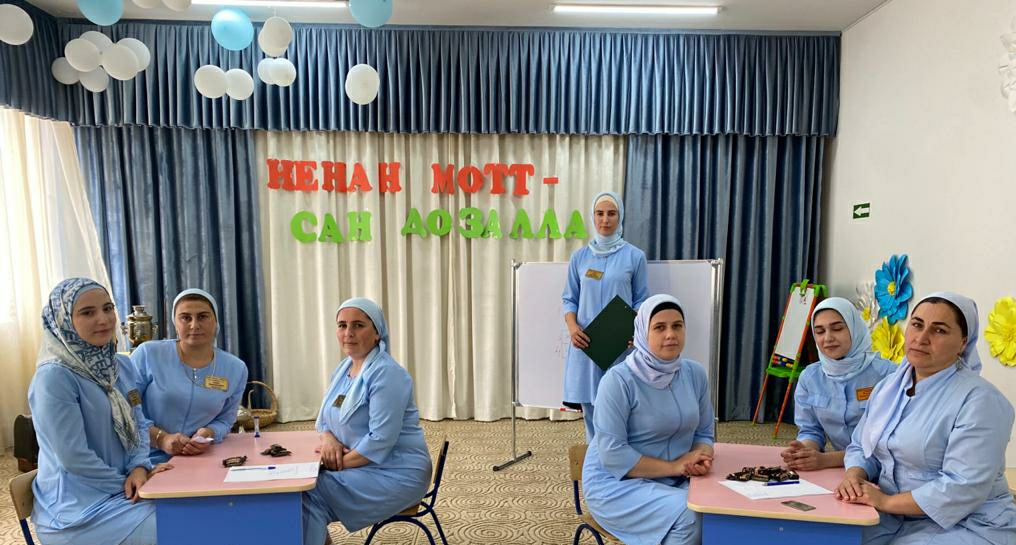 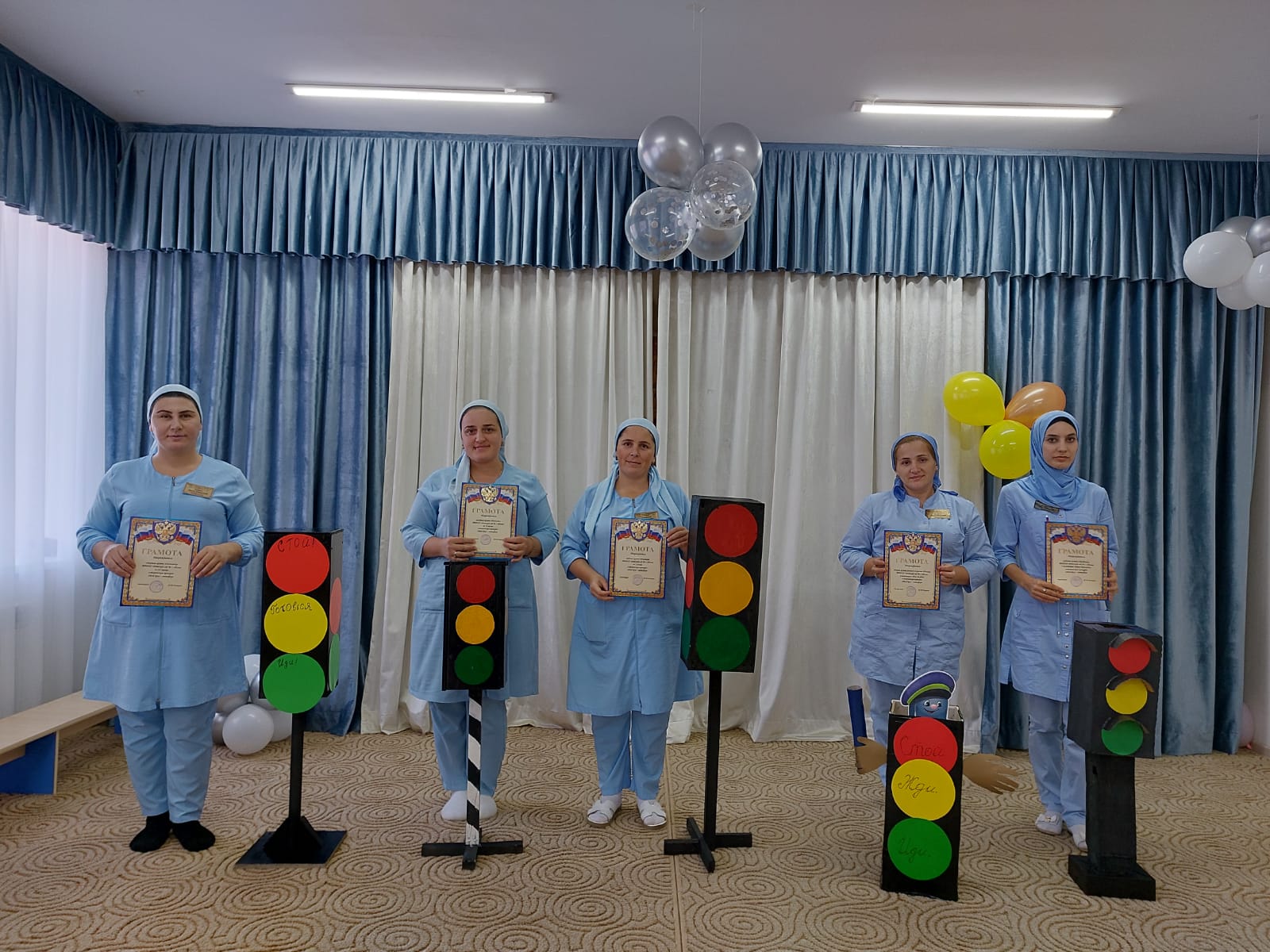 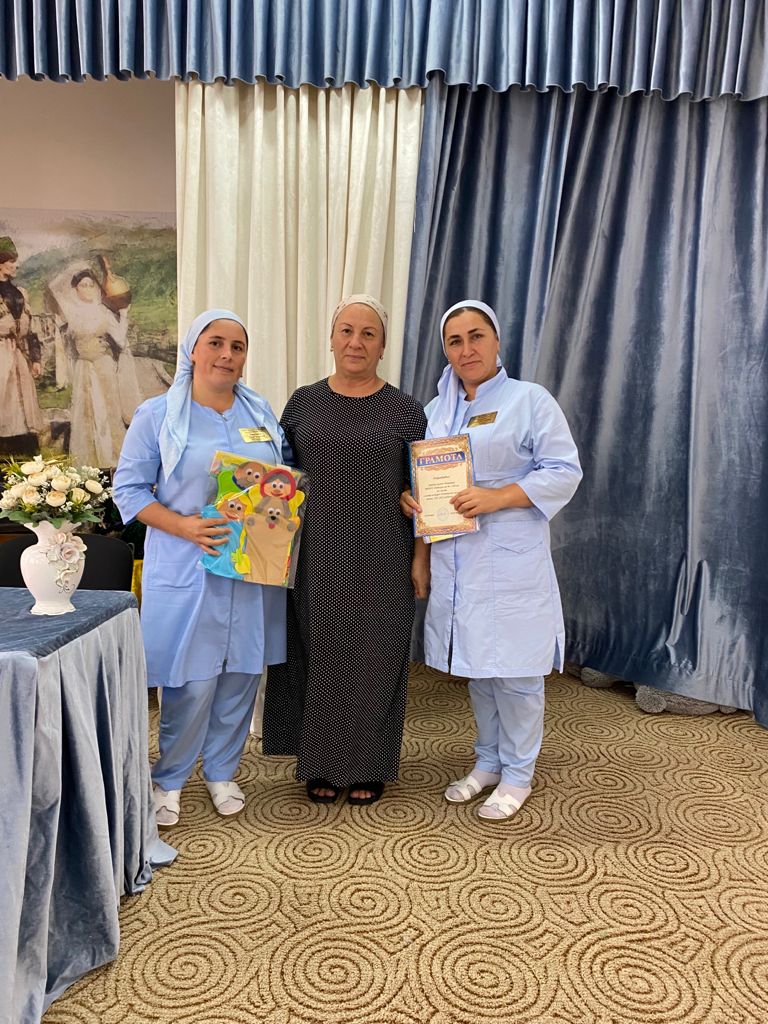 Спасибо за внимание!